Enseigner la compréhension. Les références
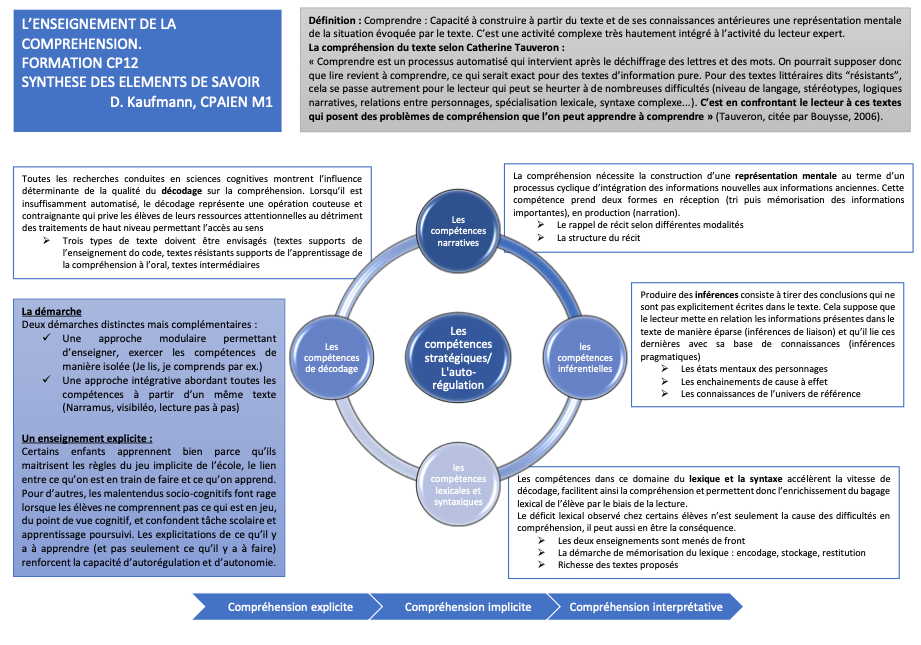